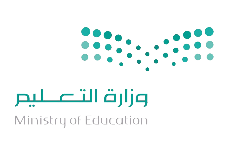 رقم النموذج / 9
المملكة العربية السعودية
وزارة التعليم 
مكتب التربية والتعليم بمحافظة الجبيل
قسم الصفوف الأولية
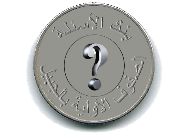 الاختبار الدوري للصف الثالث .مادة العلوم /  الفترة الثالثة
العلوم
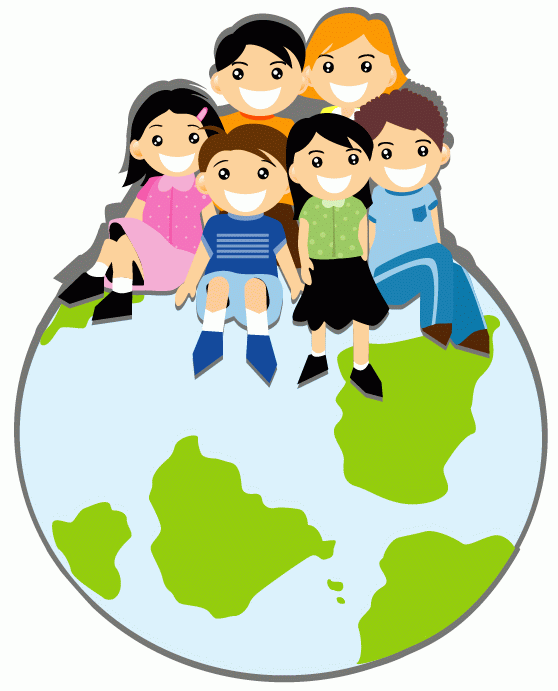 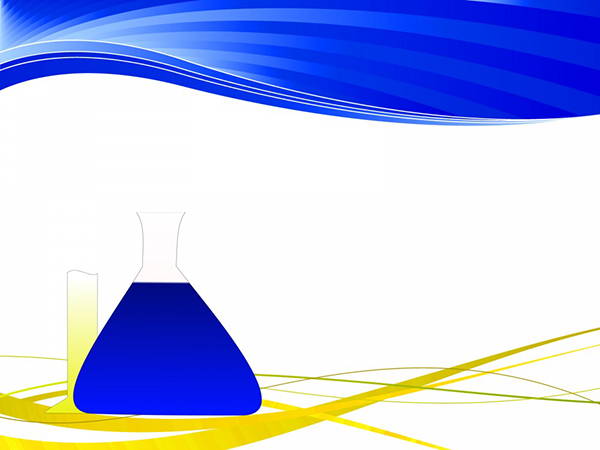 اسم الطالبة ....................................................... المدرسة......................................... الصف ........................
السؤال الأول:
  ضعي المفهوم العلمي بالمكان المناسب :
     ( الطقس – المناخ )                                           
 
حالة الجو في مكان معين خلال يوم أو عدة أيام ..................
الطقس في مكان معين على مدى فترة زمنية طويلة .............
السؤال الثاني :
السؤال الثاني : 
عددي العناصر التي تحدد حالة الطقس ؟ يكتفى بثلاث فقط؟

1-------------- 2------------- 3----------------
السؤال الثالث: صلي كل صورة بما يناسبها ؟
 

                                                   عاصفه ثلجيه
 

                                                   عاصفه رمليه
                                                         

                                                  عاصفة رعدية
السؤال الثالث  :
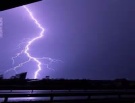 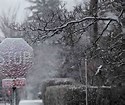 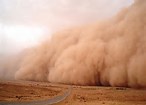 :
السؤال الرابع: 
صفي دورة الماء من خلال الرسم التالي::
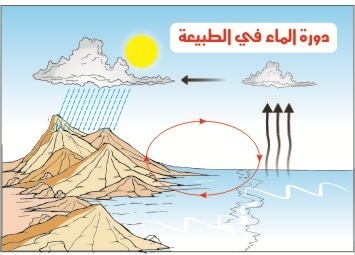 السؤال الخامس:اختاري من بين الخيارات التالية:

مامفهوم المادة ؟
السؤال الثاني :
شيء له حجم وكتلة
تغير ينتج عنه هواء
عناصر شفافة متينة
تمنياتي لك بالتوفيق                                               معلمة المادة :                              مديرة المدرسة :